StudyMafia.Org
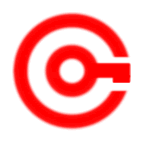 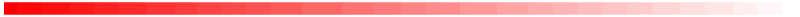 Javascript
Submitted To:	                                   Submitted By:
                       Studymafia.org                                  Studymafia.org
Table Contents
Definition
Introduction
Why Javascript 
Frameworks of Javascript
Applications of Javascript
Program using Javascript
Conclusion
2
[Speaker Notes: SAY:Before we wrap up the course, let’s review what we have learned today.

During this course, we have
<READ the bullets from the slide.>

GO to next slide.]
Definition
JavaScript is a lightweight, interpreted programming language. It is designed for creating network-centric applications.
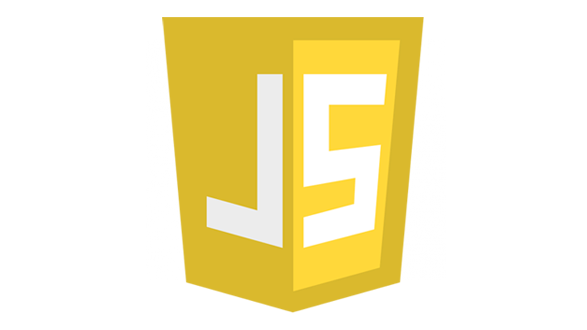 3
[Speaker Notes: SAY:Before we wrap up the course, let’s review what we have learned today.

During this course, we have
<READ the bullets from the slide.>

GO to next slide.]
Introduction
It is complimentary to and integrated with Java. JavaScript is very easy to implement because it is integrated with HTML. 
It is open and cross-platform.
Javascript is a MUST for students and working professionals to become a great Software Engineer specially when they are working in Web Development Domain.
4
[Speaker Notes: SAY:Before we wrap up the course, let’s review what we have learned today.

During this course, we have
<READ the bullets from the slide.>

GO to next slide.]
5
[Speaker Notes: SAY:Before we wrap up the course, let’s review what we have learned today.

During this course, we have
<READ the bullets from the slide.>

GO to next slide.]
Why Javascript
Javascript is the most popular programming language in the world and that makes it a programmer’s great choice. 
Once you learnt Javascript, it helps you developing great front-end as well as back-end softwares using different Javascript based frameworks like jQuery, Node.JS etc.
●●●
6
[Speaker Notes: SAY:
The purpose of epidemiology in public health practice is to

discover the agent, host, and environmental factors that affect health;
determine the relative importance of causes of illness, disability, and death;
identify those segments of the population that have the greatest risk from specific causes of ill health; and
evaluate the effectiveness of health programs and services in improving population health.
GO to next slide.]
Why Javascript
Javascript is everywhere, it comes installed on every modern web browser and so to learn Javascript you really do not need any special environment setup. 
For example Chrome, Mozilla Firefox , Safari and every browser you know as of today, supports Javascript.
●●●
7
[Speaker Notes: SAY:
The purpose of epidemiology in public health practice is to

discover the agent, host, and environmental factors that affect health;
determine the relative importance of causes of illness, disability, and death;
identify those segments of the population that have the greatest risk from specific causes of ill health; and
evaluate the effectiveness of health programs and services in improving population health.
GO to next slide.]
Why Javascript
Javascript helps you create really beautiful and crazy fast websites. 
You can develop your website with a console like look and feel and give your users the best Graphical User Experience.
●●●
8
[Speaker Notes: SAY:
The purpose of epidemiology in public health practice is to

discover the agent, host, and environmental factors that affect health;
determine the relative importance of causes of illness, disability, and death;
identify those segments of the population that have the greatest risk from specific causes of ill health; and
evaluate the effectiveness of health programs and services in improving population health.
GO to next slide.]
Why Javascript
JavaScript usage has now extended to mobile app development, desktop app development, and game development. 
This opens many opportunities for you as Javascript Programmer.
●●●
9
[Speaker Notes: SAY:
The purpose of epidemiology in public health practice is to

discover the agent, host, and environmental factors that affect health;
determine the relative importance of causes of illness, disability, and death;
identify those segments of the population that have the greatest risk from specific causes of ill health; and
evaluate the effectiveness of health programs and services in improving population health.
GO to next slide.]
Why Javascript
Due to high demand, there is tons of job growth and high pay for those who know JavaScript. 
You can navigate over to different job sites to see what having JavaScript skills looks like in the job market.
10
[Speaker Notes: SAY:
The purpose of epidemiology in public health practice is to

discover the agent, host, and environmental factors that affect health;
determine the relative importance of causes of illness, disability, and death;
identify those segments of the population that have the greatest risk from specific causes of ill health; and
evaluate the effectiveness of health programs and services in improving population health.
GO to next slide.]
Frameworks of Javascript
There are many useful Javascript frameworks and libraries available:
Angular
React
jQuery
Vue.js
Ext.js
Ember.js
11
[Speaker Notes: SAY:
The purpose of epidemiology in public health practice is to

discover the agent, host, and environmental factors that affect health;
determine the relative importance of causes of illness, disability, and death;
identify those segments of the population that have the greatest risk from specific causes of ill health; and
evaluate the effectiveness of health programs and services in improving population health.
GO to next slide.]
Applications of Javascript
Client side validation - 
This is really important to verify any user input before submitting it to the server and Javascript plays an important role in validting those inputs at front-end itself.
●●●
12
[Speaker Notes: SAY:
The purpose of epidemiology in public health practice is to

discover the agent, host, and environmental factors that affect health;
determine the relative importance of causes of illness, disability, and death;
identify those segments of the population that have the greatest risk from specific causes of ill health; and
evaluate the effectiveness of health programs and services in improving population health.
GO to next slide.]
Applications of Javascript
Manipulating HTML Pages - 
Javascript helps in manipulating HTML page on the fly. This helps in adding and deleting any HTML tag very easily using javascript and modify your HTML to change its look and feel based on different devices and requirements.
●●●
13
[Speaker Notes: SAY:
The purpose of epidemiology in public health practice is to

discover the agent, host, and environmental factors that affect health;
determine the relative importance of causes of illness, disability, and death;
identify those segments of the population that have the greatest risk from specific causes of ill health; and
evaluate the effectiveness of health programs and services in improving population health.
GO to next slide.]
Applications of Javascript
User Notifications - 
You can use Javascript to raise dynamic pop-ups on the webpages to give different types of notifications to your website visitors.
Back-end Data Loading - 
Javascript provides Ajax library which helps in loading back-end data while you are doing some other processing.
●●●
14
[Speaker Notes: SAY:
The purpose of epidemiology in public health practice is to

discover the agent, host, and environmental factors that affect health;
determine the relative importance of causes of illness, disability, and death;
identify those segments of the population that have the greatest risk from specific causes of ill health; and
evaluate the effectiveness of health programs and services in improving population health.
GO to next slide.]
Applications of Javascript
Presentations - 
JavaScript also provides the facility of creating presentations which gives website look and feel. 
JavaScript provides RevealJS and BespokeJS libraries to build a web-based slide presentations.
●●●
15
[Speaker Notes: SAY:
The purpose of epidemiology in public health practice is to

discover the agent, host, and environmental factors that affect health;
determine the relative importance of causes of illness, disability, and death;
identify those segments of the population that have the greatest risk from specific causes of ill health; and
evaluate the effectiveness of health programs and services in improving population health.
GO to next slide.]
Applications of Javascript
Server Applications - 
Node JS is built on Chrome's Javascript runtime for building fast and scalable network applications. 
This is an event based library which helps in developing very sophisticated server applications including Web Servers.
16
[Speaker Notes: SAY:
The purpose of epidemiology in public health practice is to

discover the agent, host, and environmental factors that affect health;
determine the relative importance of causes of illness, disability, and death;
identify those segments of the population that have the greatest risk from specific causes of ill health; and
evaluate the effectiveness of health programs and services in improving population health.
GO to next slide.]
Program using Javascript
I'm going to give you a small conventional Javascript Hello World program
<html>
   <body>   
      <script language = "javascript" type = "text/javascript">
         <!--
            document.write("Hello World!")
         //-->
      </script>      
   </body>
</html>
17
[Speaker Notes: SAY:
The purpose of epidemiology in public health practice is to

discover the agent, host, and environmental factors that affect health;
determine the relative importance of causes of illness, disability, and death;
identify those segments of the population that have the greatest risk from specific causes of ill health; and
evaluate the effectiveness of health programs and services in improving population health.
GO to next slide.]
Conclusion
JavaScript is a wonderful technology to use on the web. It is not that hard to learn and it is very versatile. 
It plays nicely with other web technologies — such as HTML and CSS — and can even interact with plugins such as Flash.
18
[Speaker Notes: SAY:
The purpose of epidemiology in public health practice is to

discover the agent, host, and environmental factors that affect health;
determine the relative importance of causes of illness, disability, and death;
identify those segments of the population that have the greatest risk from specific causes of ill health; and
evaluate the effectiveness of health programs and services in improving population health.
GO to next slide.]
ThanksTo StudyMafia.org